A World of Options!
Unit 2:
Session 1
A World of Options!
After this unit you will be ready to…

tell someone else about your options for a future career;
show someone a group of careers that interest you;
discuss how careers will be different in 10 years.
UNIT 2: Session 1: A World of Options!
Unit 2: Essential Questions
What are my options in the world of careers?

How are trends, issues and innovations influencing the world of careers?
UNIT 2: Session 1: A World of Options!
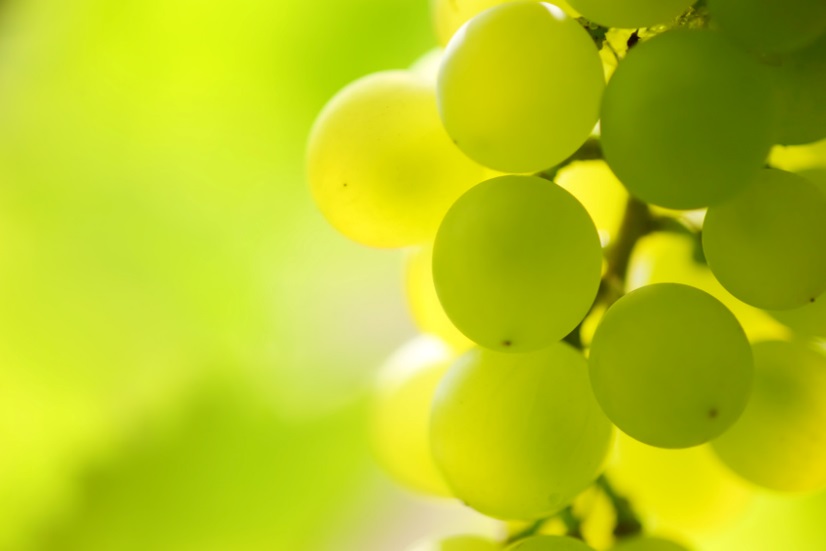 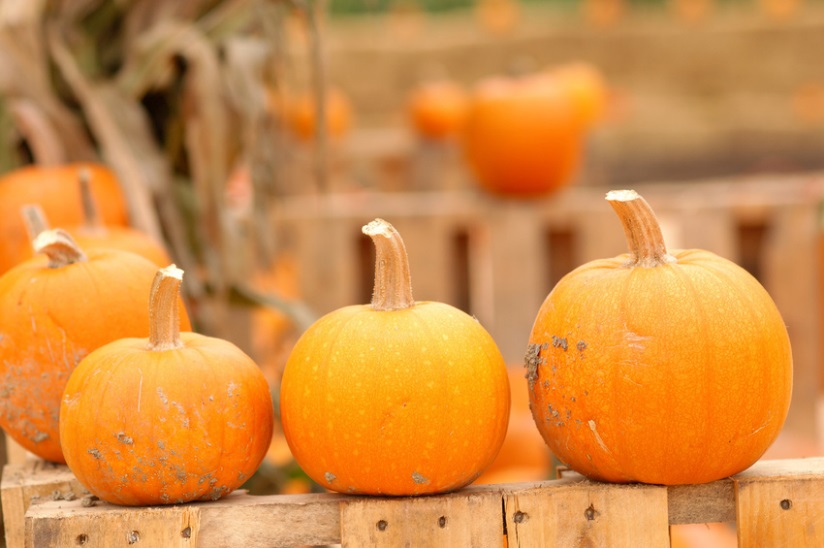 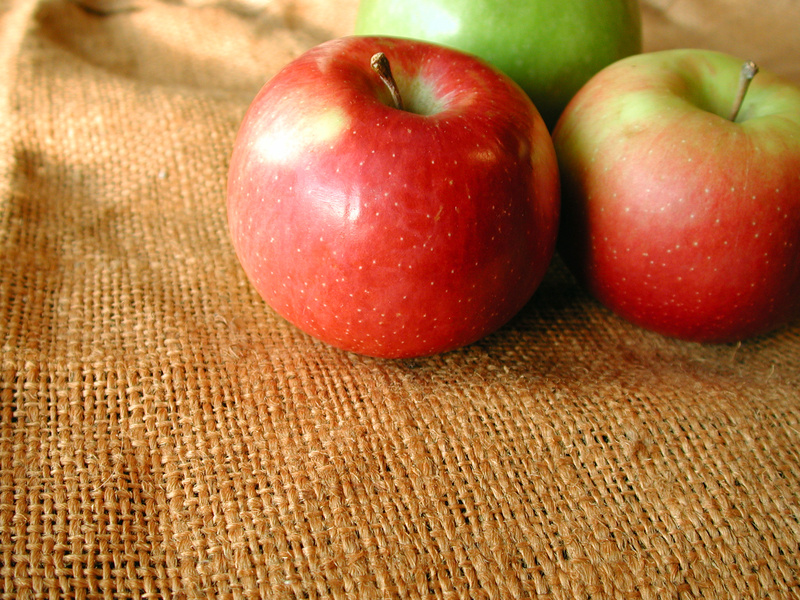 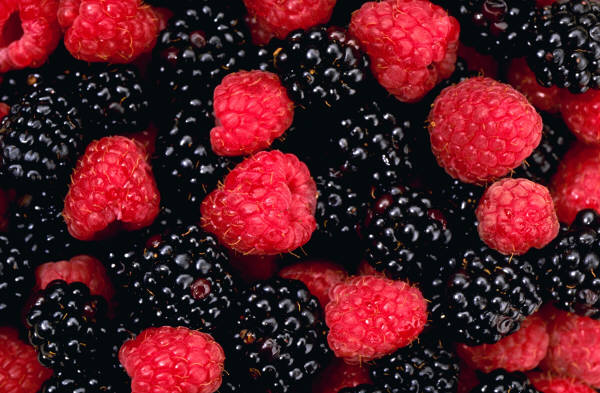 UNIT 2: Session 1: A World of Options!
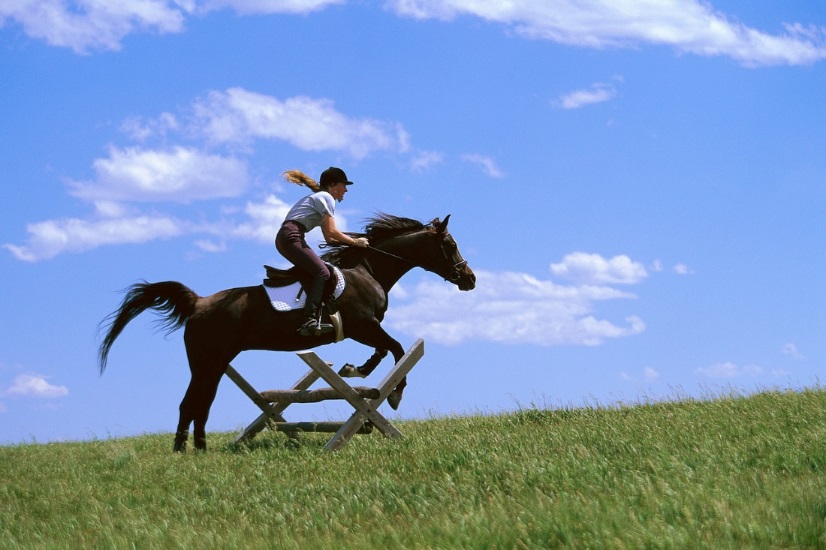 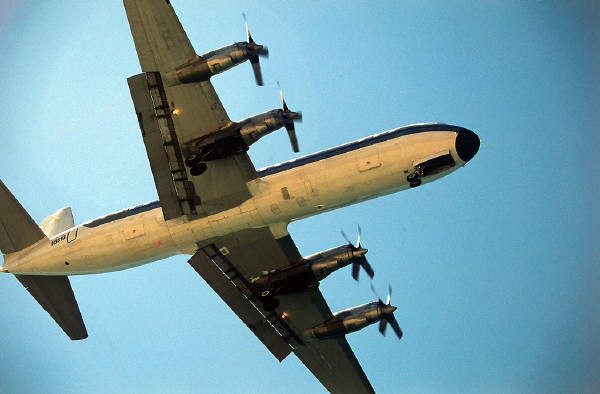 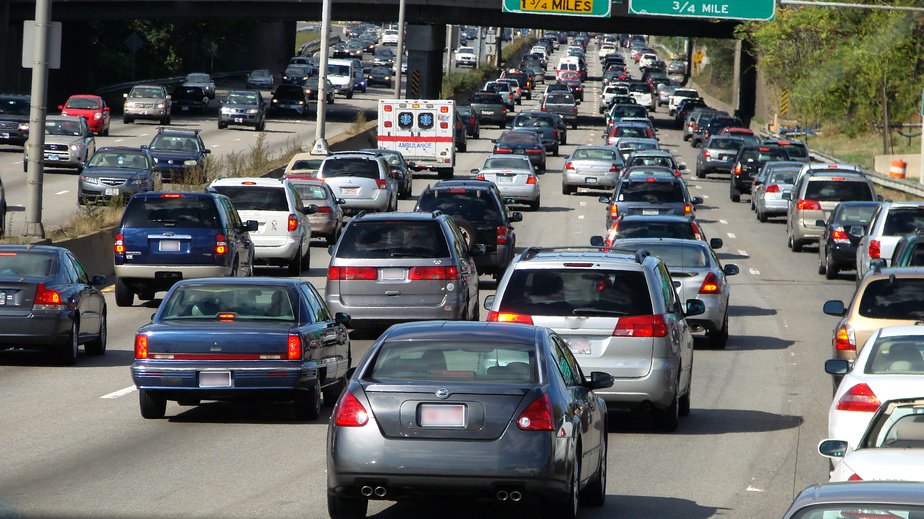 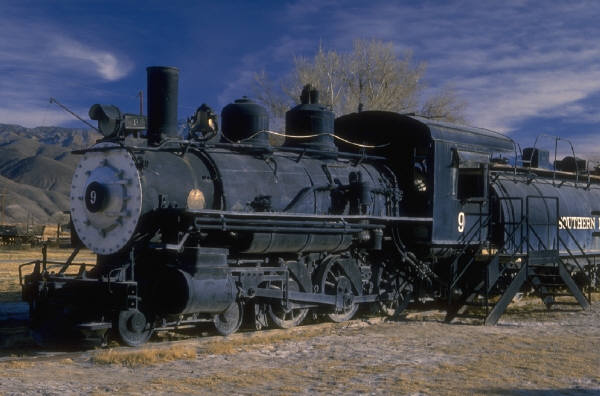 UNIT 2: Session 1: A World of Options!
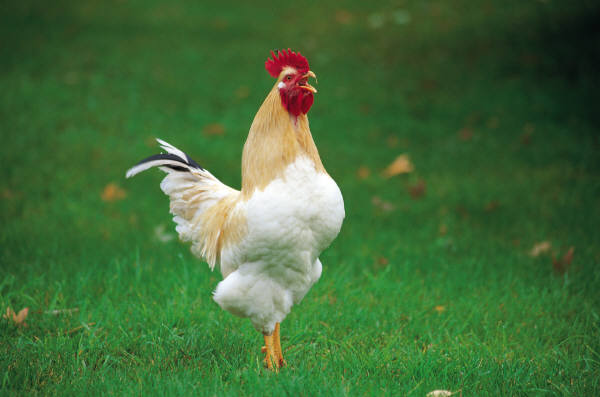 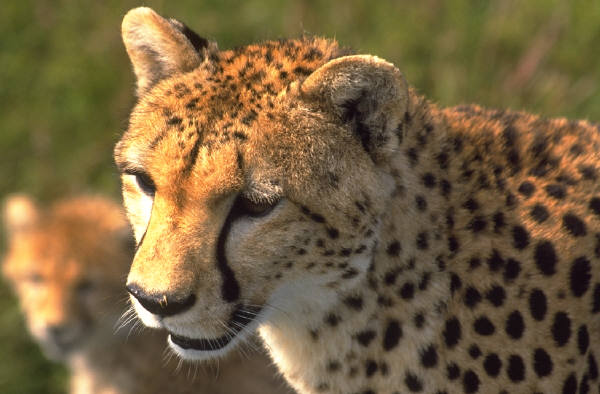 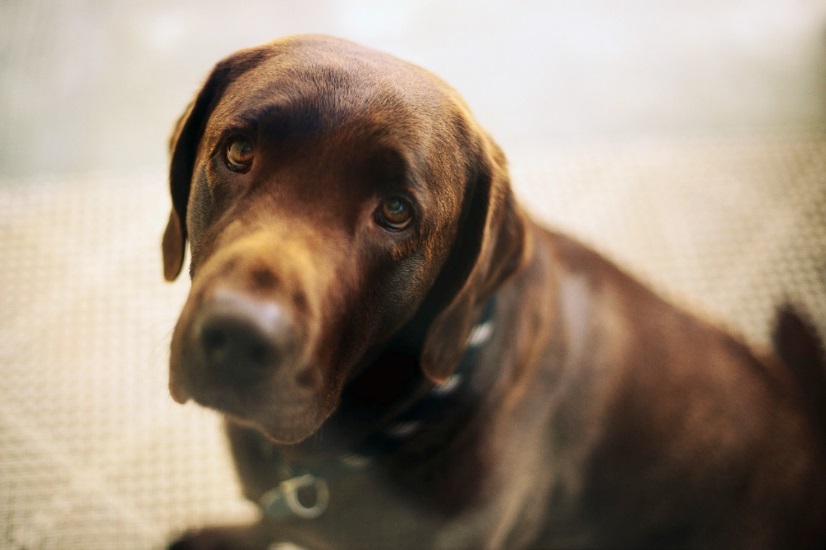 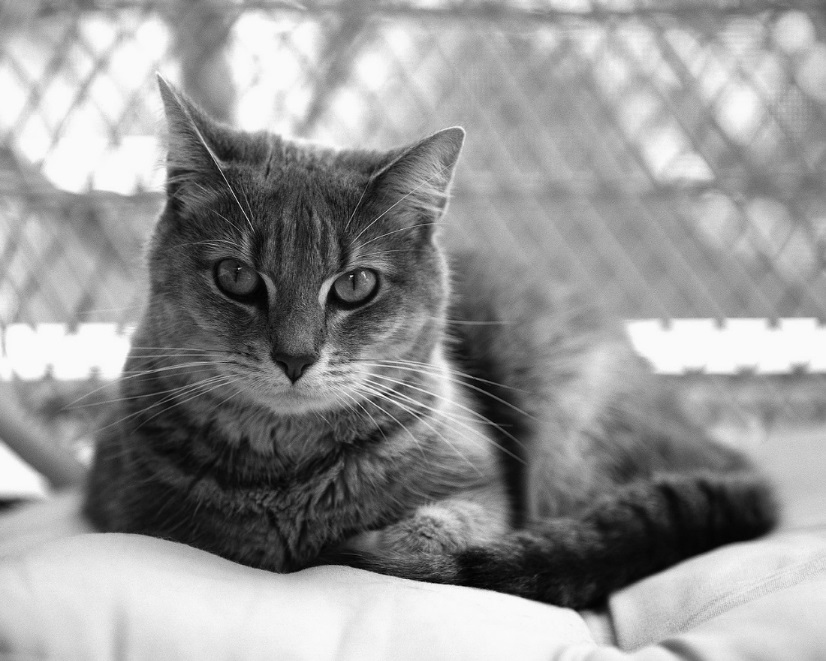 UNIT 2: Session 1: A World of Options!
Six Career Fields
UNIT 2: Session 1: A World of Options!